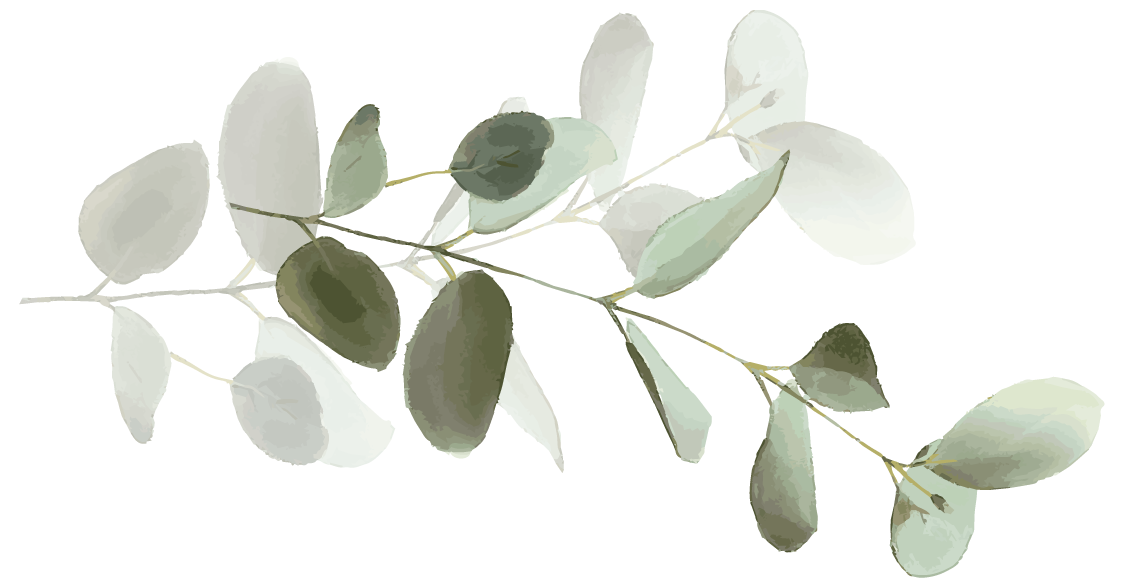 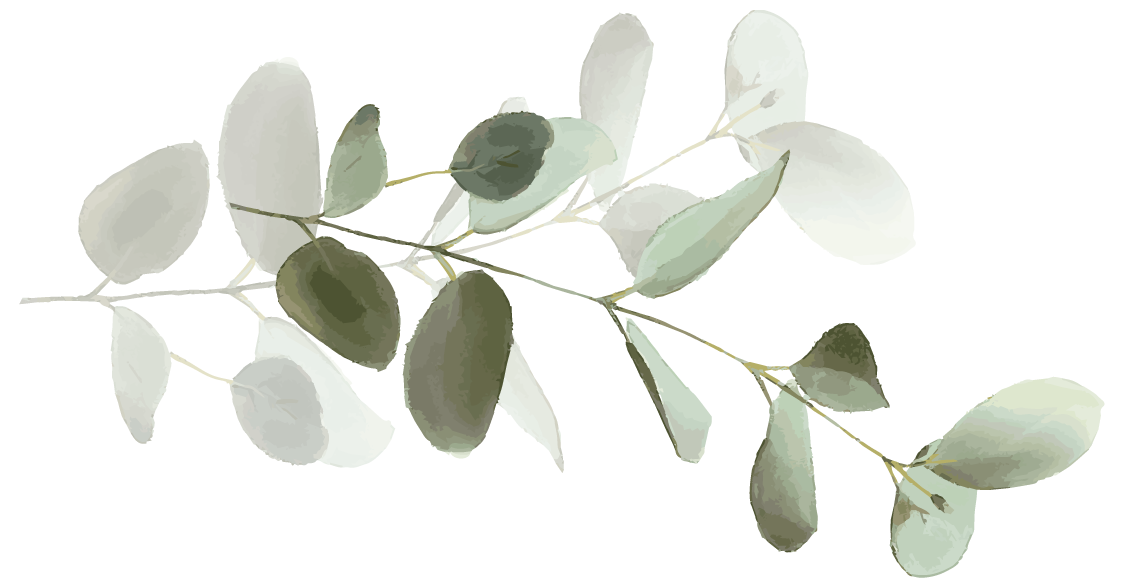 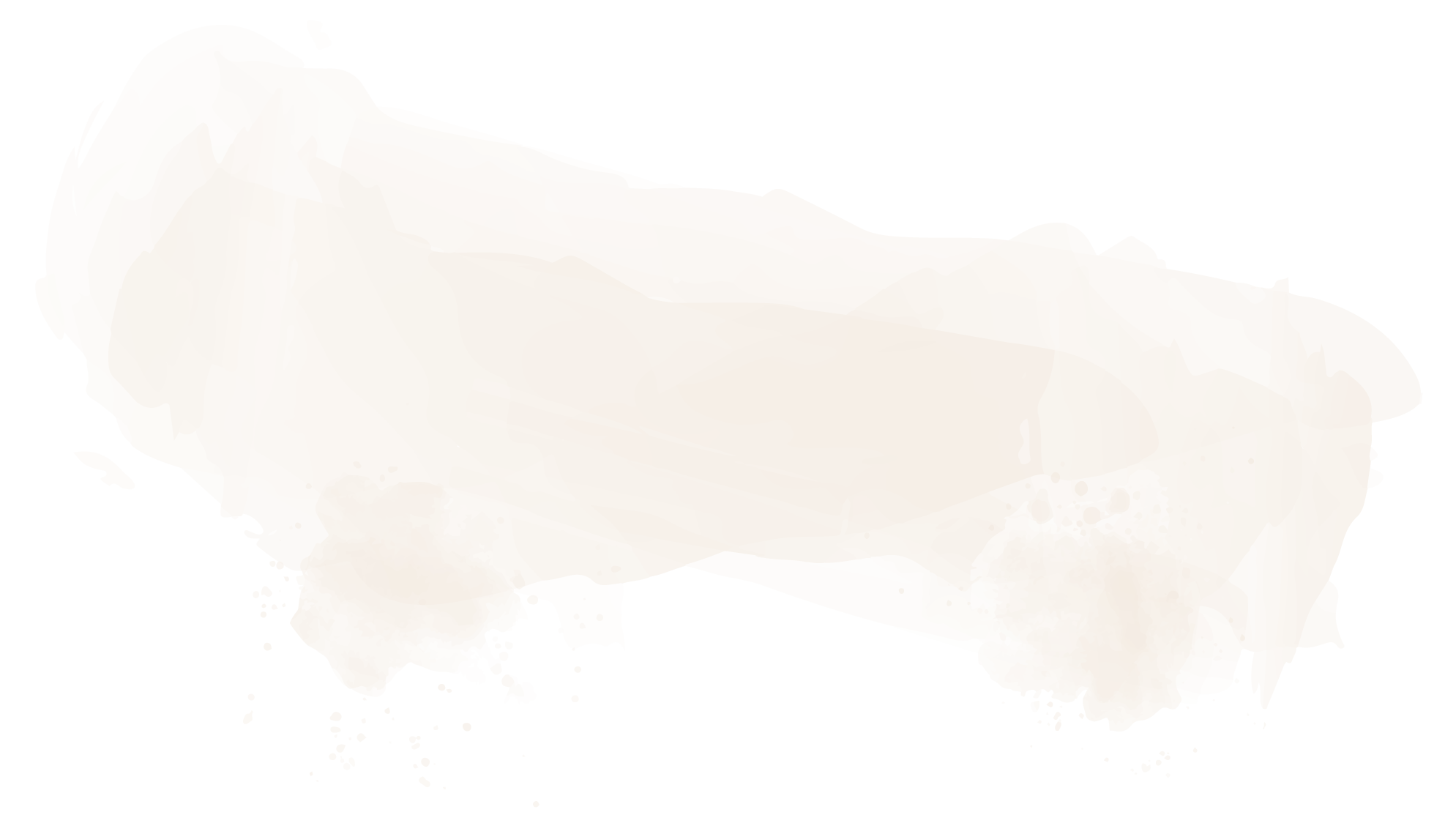 Notes
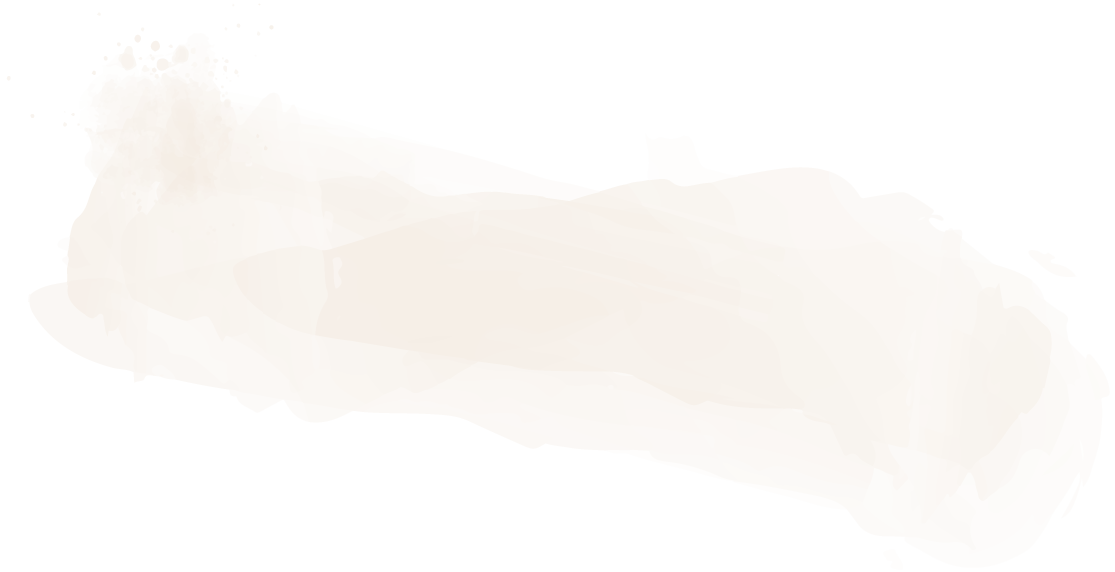